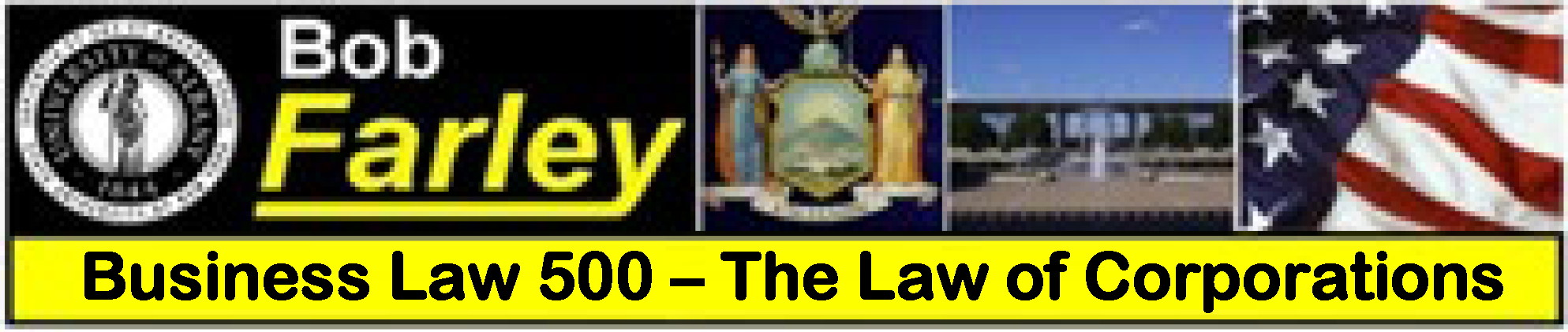 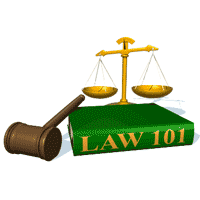 Slide Set Four C:
Sorry – There is no Slide Set 4C